El sistema cognitivo y las funciones ejecutivas
Desarrollo de Habilidades Lingüística en el contexto de la Neurodiversidad
Viernes 25 de agosto de 2023.
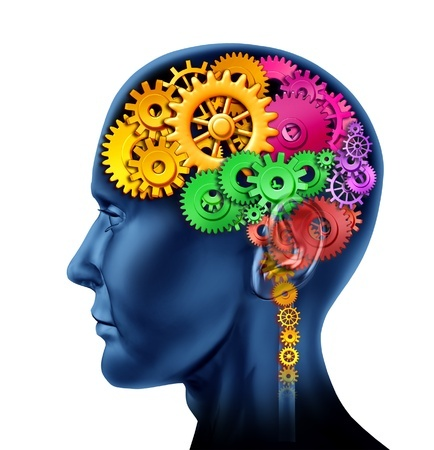 Objetivos:
Comprender los principales componentes o procesos del sistema cognitivo vinculados con las habilidades lingüísticas.

Analizar las funciones ejecutivas vinculadas con el desarrollo de la comprensión y la producción de textos escritos.
- El sistema cognitivo es el conjunto de procesos mentales que nos permiten adquirir, procesar, organizar y utilizar la información. (Baddeley, 2003)- El sistema cognitivo es el conjunto de estructuras y procesos que permiten a las personas adquirir, procesar, organizar y utilizar información. (Lezak, Howieson, Bigler y Tranel, 2012)
Capacidad de captar información del entorno a través de los sentidos.
Capacidad de captar información del entorno a través de los sentidos.
capacidad de comunicarnos y de comprender los mensajes de los demás.
(Anderson, 2008; Baddeley, 2003; Lezak, Howieson, Bigler & Tranel, 2012)
Capacidad de generar ideas, de razonar y de resolver problemas. (Anderson, 2008; Baddeley, 2003; Lezak, Howieson, Bigler & Tranel, 2012)
Capacidad mental para recordar, manipular, olvidar y trasformar información para ejecutar o planificar y organizar una conducta.  
(De Vega, 1984; Wingfield y Byrnes, 1988; Baddeley, 1999)
Las Funciones Ejecutivas
(Martínez, 2017)
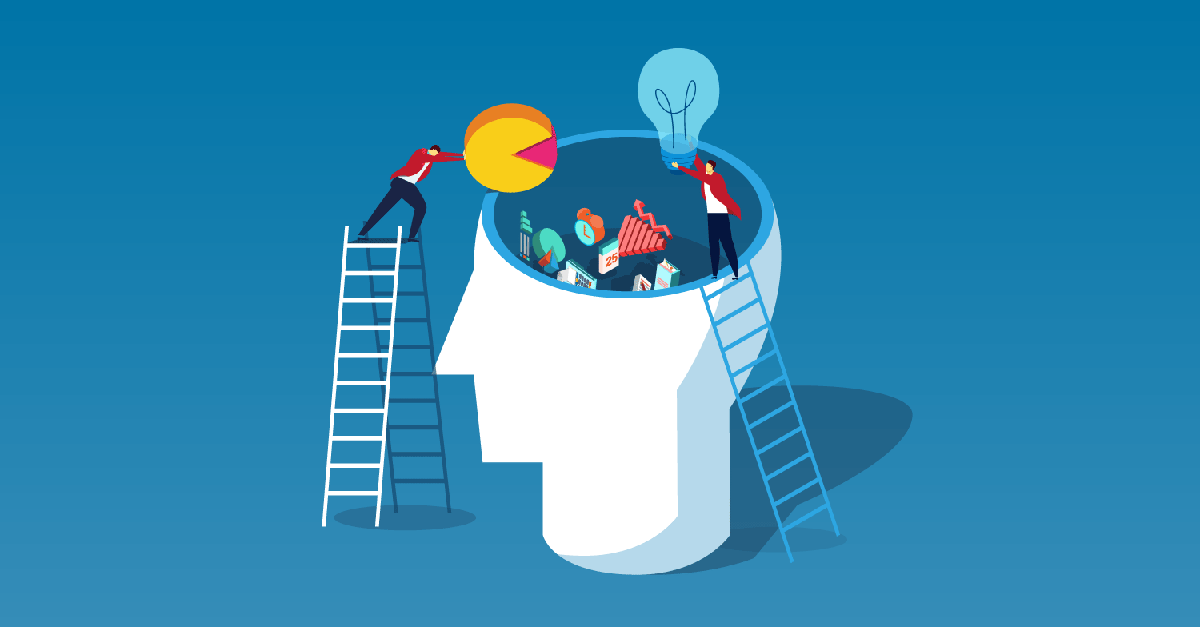 Memoria
Modelos de memoria
Memoria Sensorial
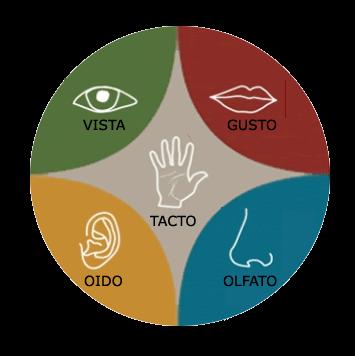 Urlic Neisser (1967)

Registro de carácter mnémico precategorial, por tanto la información es codificada y no analizada.
Memoria a corto plazo y Memoria de trabajo
Atkinson y Shiffrin (1968) : MCP

Baddeley (1986); Cowan (1995); Daneman & Carpenter  (1980); Ellis (2005):  Memoria de trabajo
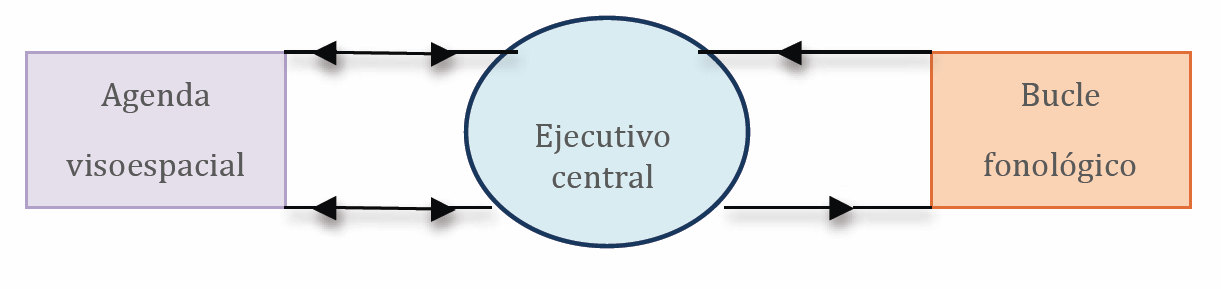 Baddeley y Hitch (1974):
 
  Memoria de trabajo.
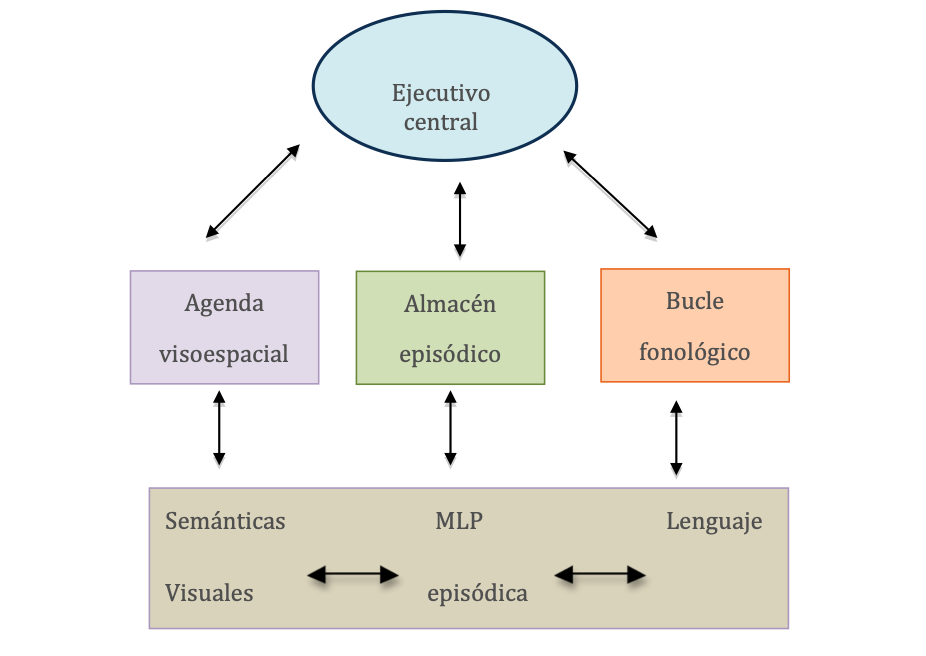 Baddeley (2000):
 
Memoria de trabajo.
Almacén episódico: constituye un subsistema de almacenamiento limitado de información multimodal integrada en escenas, episodios, o modelos mentales.
Memoria a Largo Plazo
León-Carrión (1995) 

	Almacén de persistencia y con capacidad ilimitada, donde la información puede permanecer latente o inactiva durante un período de tiempo indefinido, que se activa sólo en función de las exigencias del contexto.
Tipologías de MLP
Tulving (1972; 1983)
Memoria a Largo Plazo MLP
Memoria Procedimental
Memoria Declarativa
Memoria Semántica
Memoria Episódica
La Atención
William James (1890)









Carácter multidimensional  de diversos mecanismos.
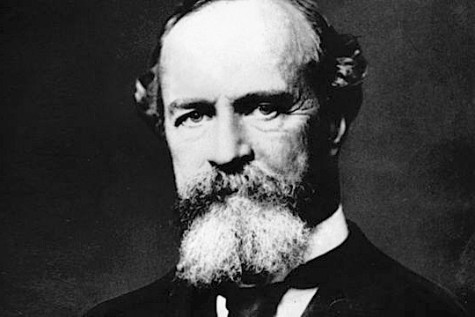 Modelo de Filtro Rígido de Broadbent (1958)
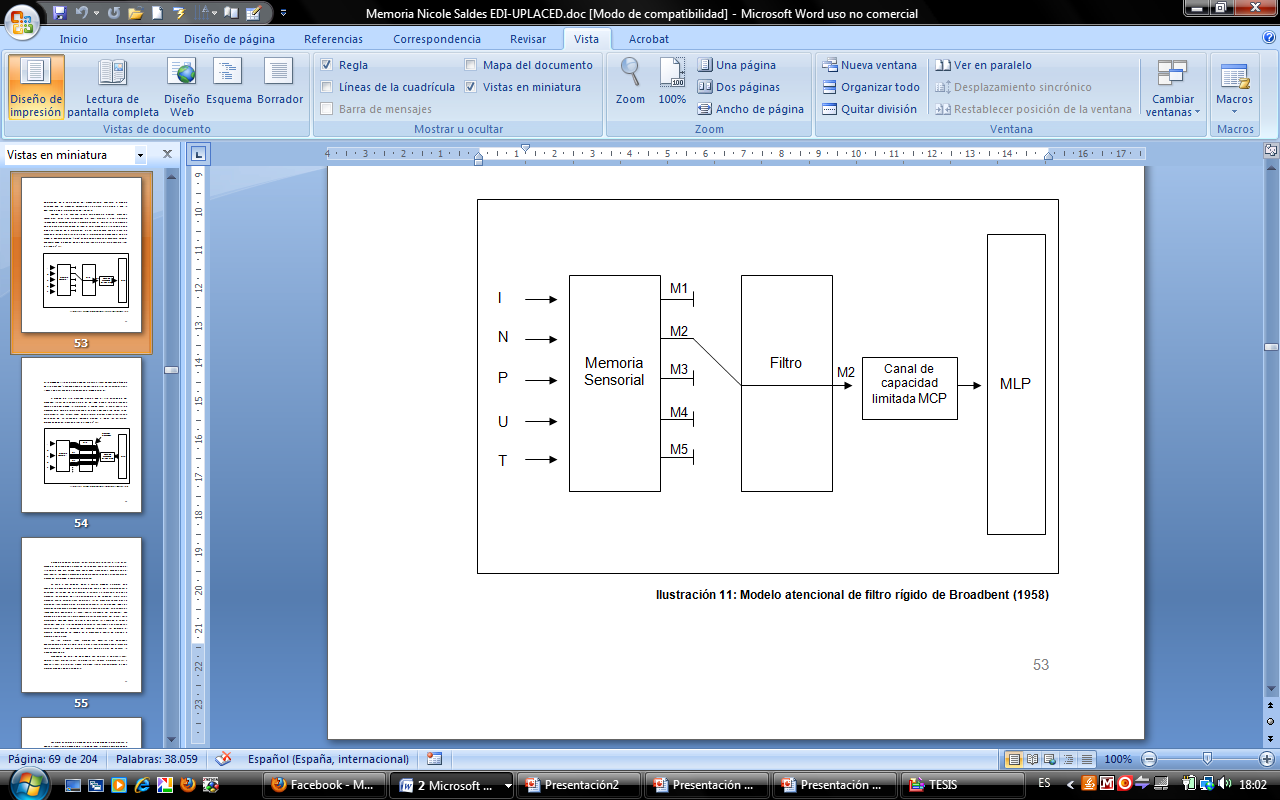 Modelo de Filtro atenuado de Treisman (1969)
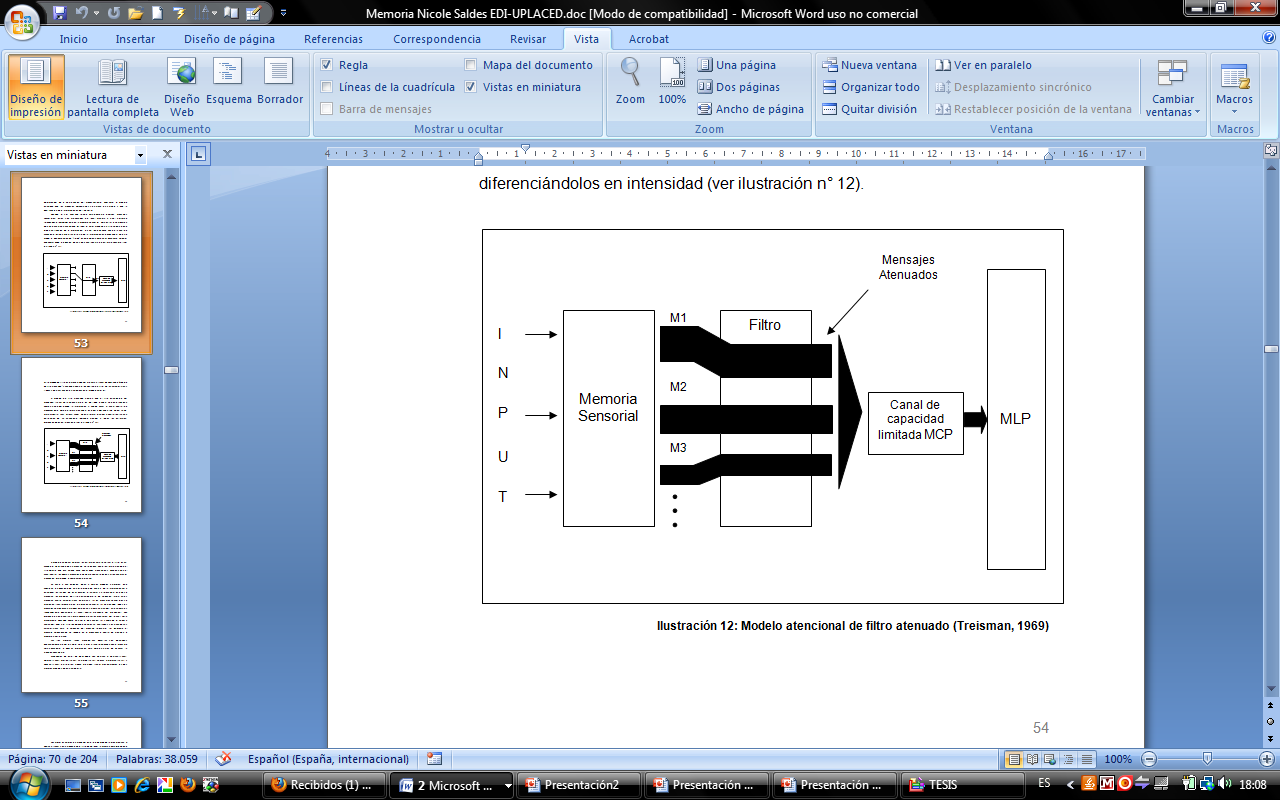 Modelo filtro categorial de Deutsch y Deutsch (1963)
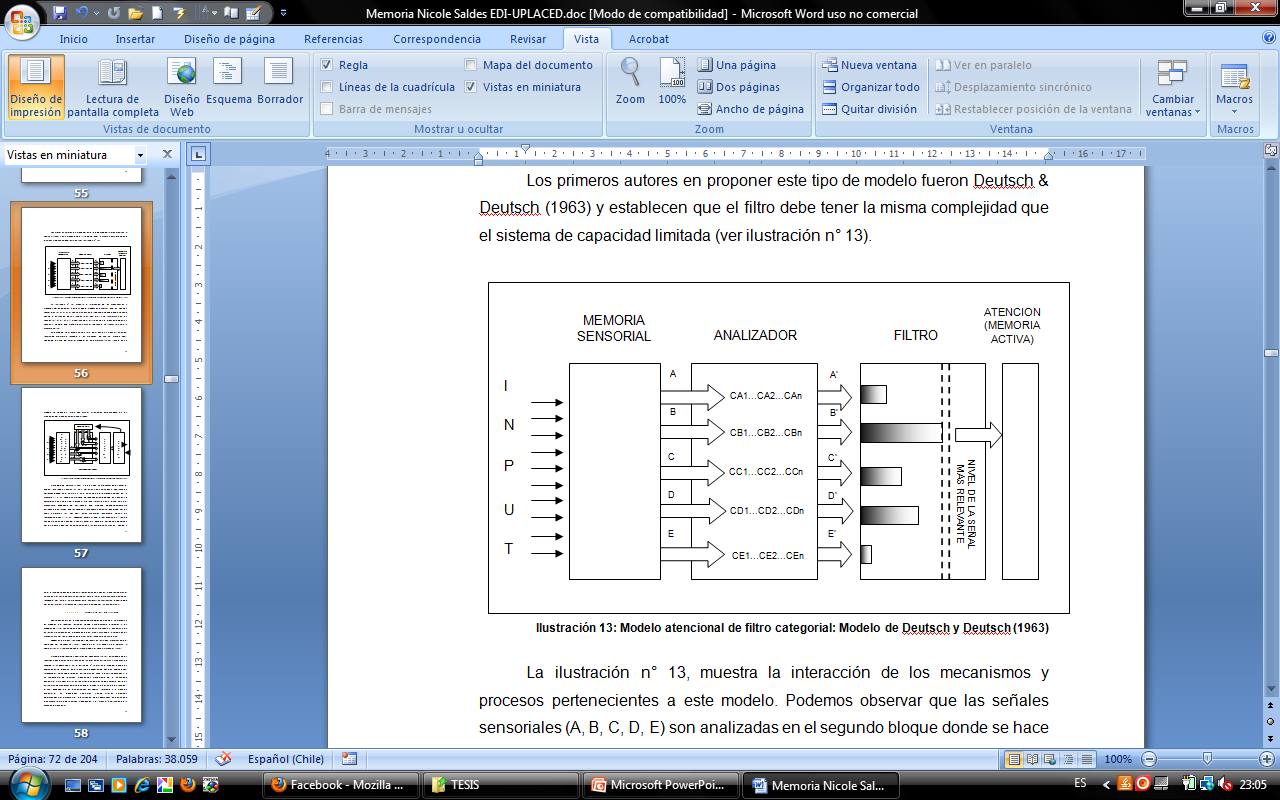 Modelo de filtro categorial de Norman (1968)
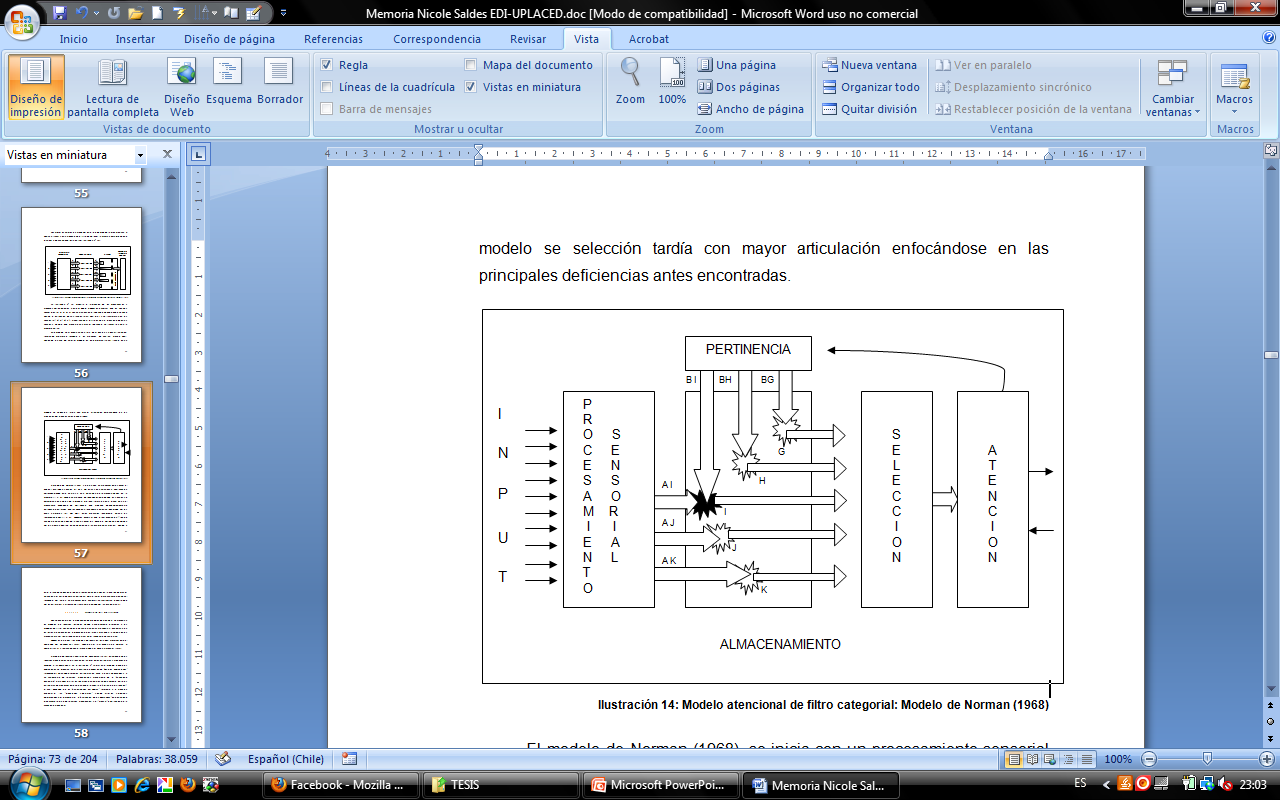 Modelos multidimensionales de la atención Posner & Petersen (1990)
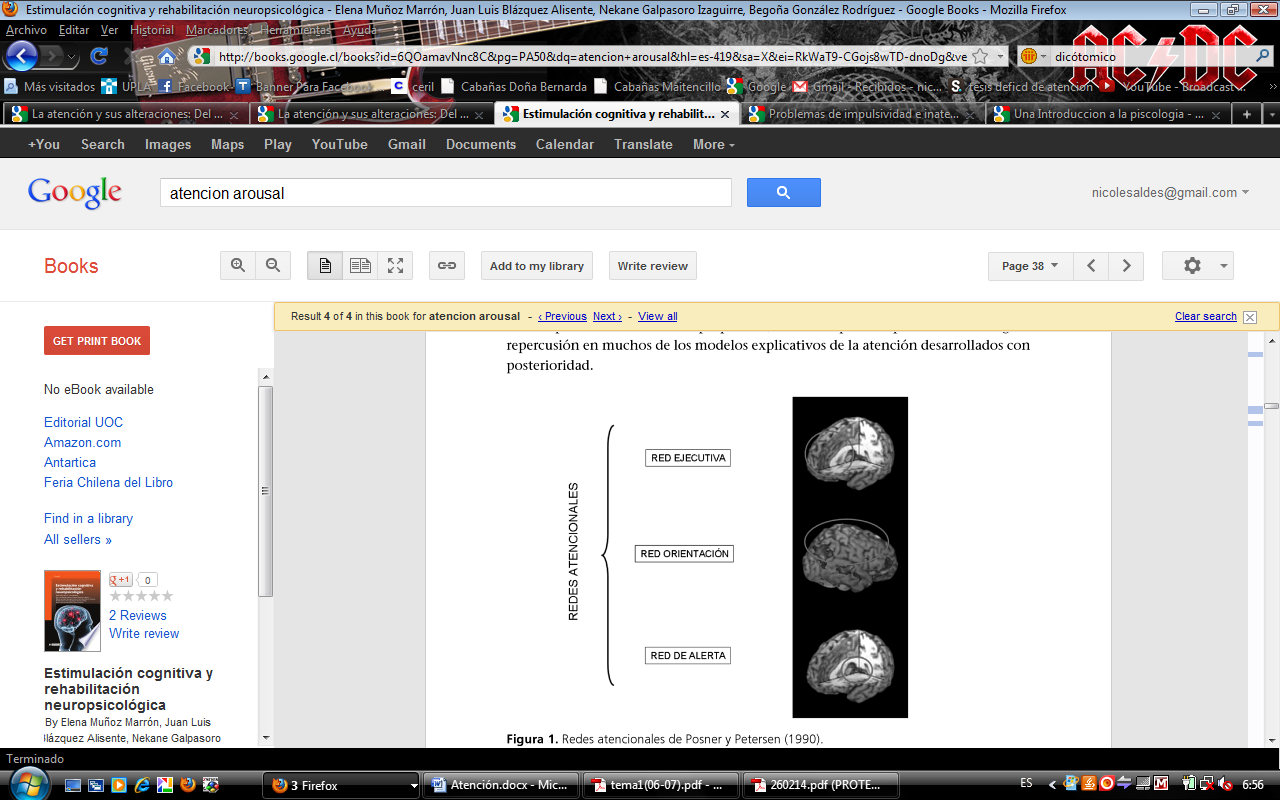 Tipologías de la atención (Parasuraman y Davies, 1984)
Atención sostenida
Atención sostenida
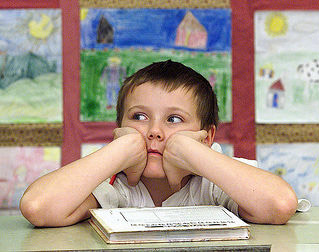 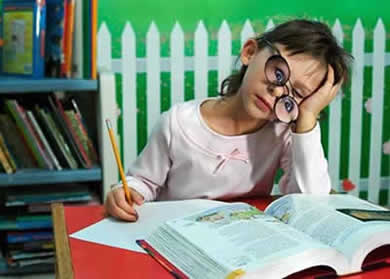 Tipologías de la atención (Parasuraman y Davies, 1984)
Atención selectiva
Atención selectiva
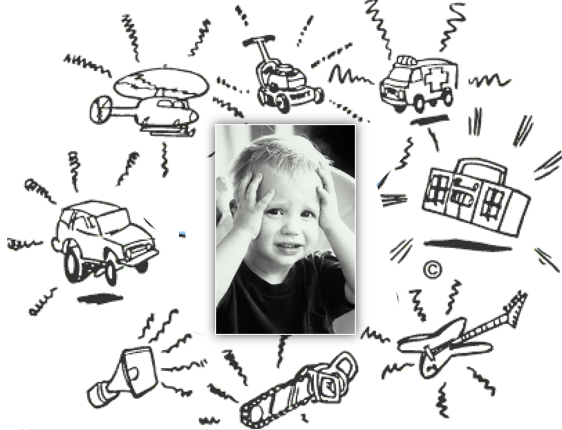 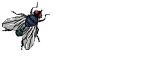 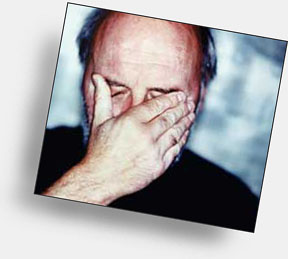 Tipologías de la atención (Parasuraman y Davies, 1984)
Atención dividida
Atención dividida
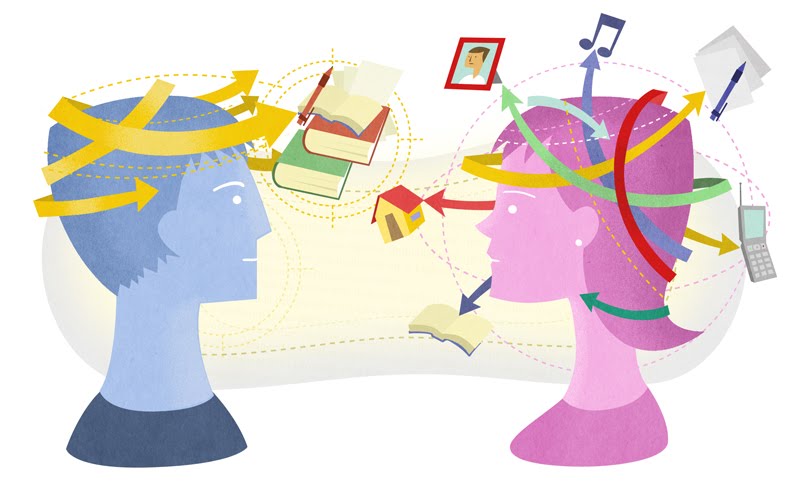 Factores que influyen en la atención
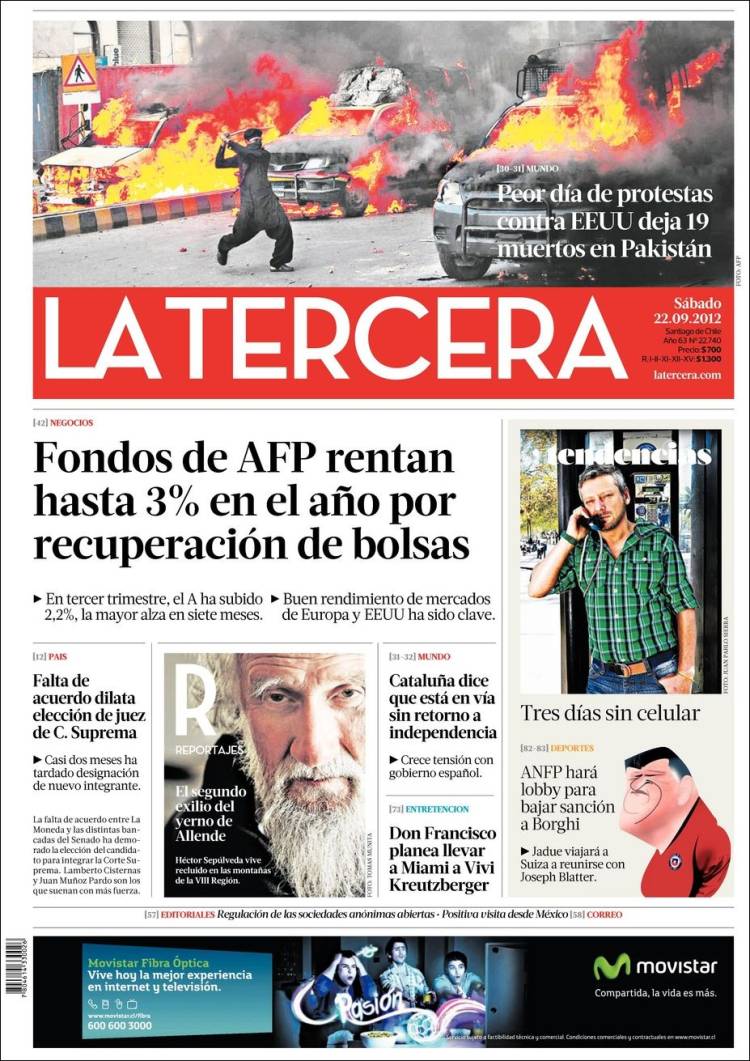 Tamaño: 	A     B      C     D    E  F  G
Intensidad:  estímulo intensos
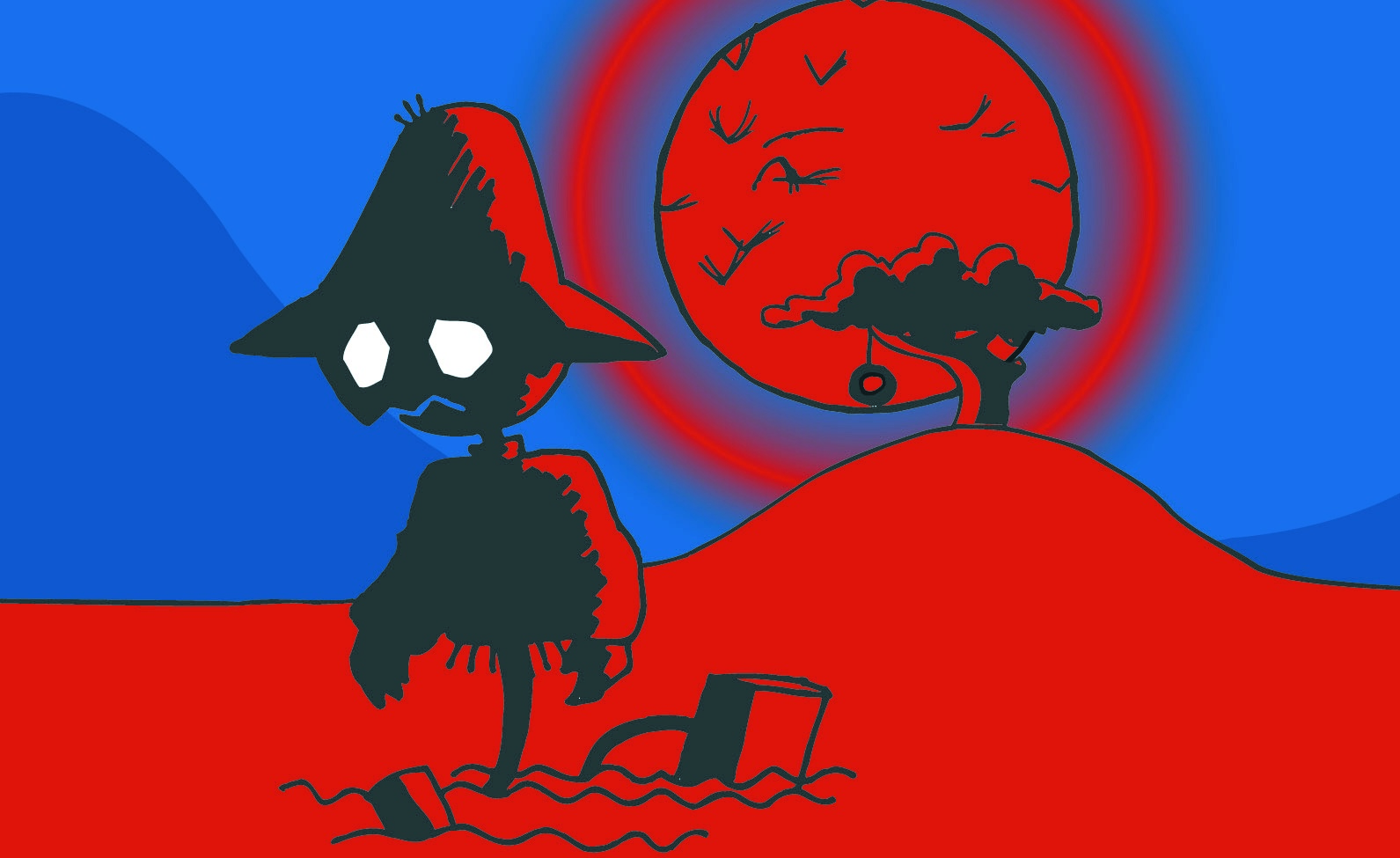 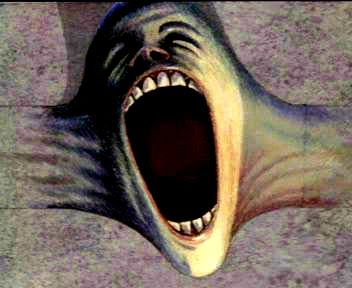 Cada vez que usted consume tabaco, está más cerca de la muerte.
Novedad:
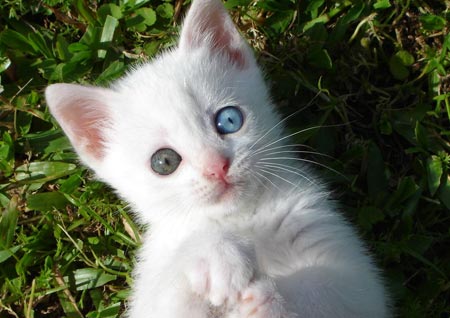 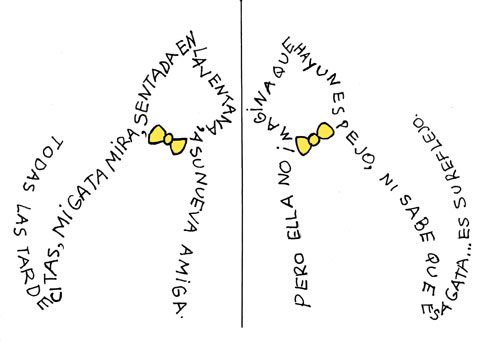 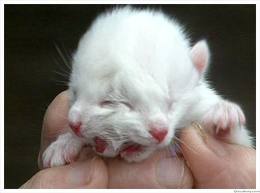 Incongruencia:
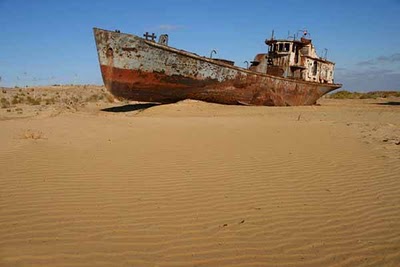 Esta mañana di un paseo con la jirafa.
Emoción:
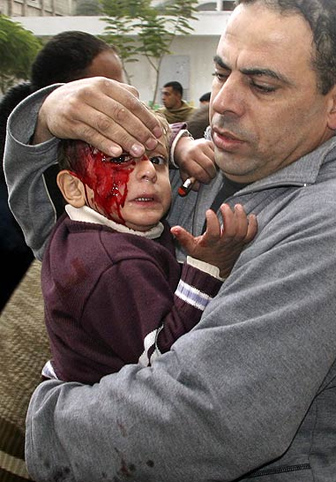 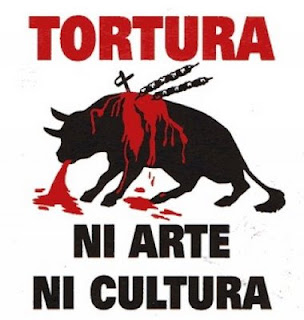 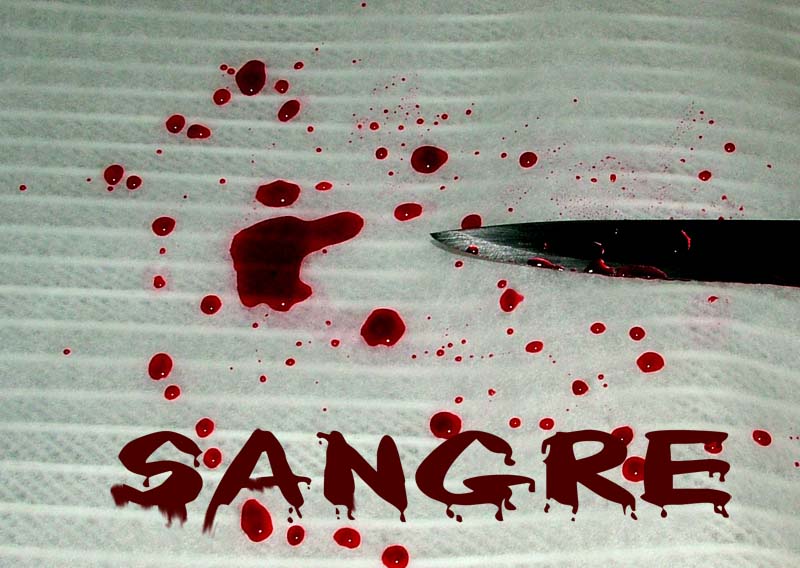 Significado personal:
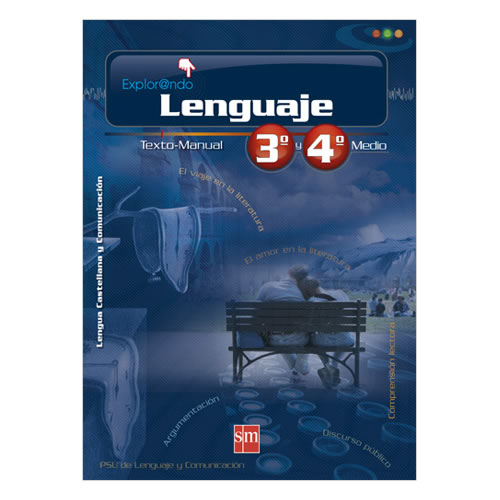 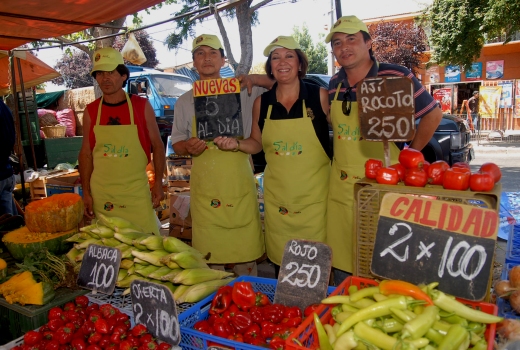 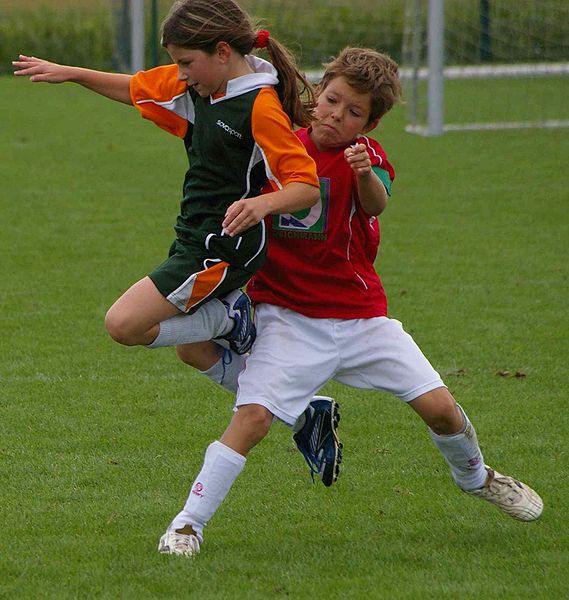 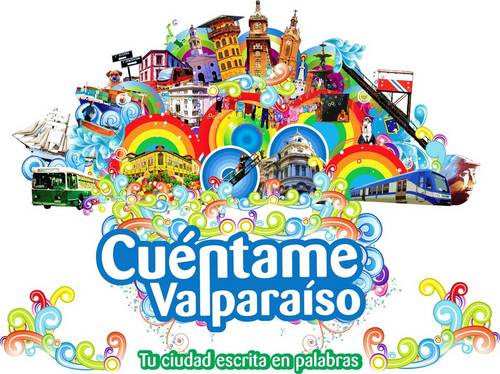 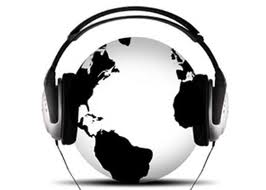 La Inhibición
Es el proceso mediante el cual, el foco atencional se mantiene fijo en un tipo de estímulo, facilitando que el sistema de control prevenga la aparición de interferencias que podría suscitar la información intempestiva o no pertinente. 
					(Slachevsky, Pérez, Silva, Orellana y Prenafeta, 2005)
Consiste en el control de la atención, la conducta, los pensamientos y/o las emociones, con el fin de anular una fuerte predisposición interna, o un estímulo externo atractivo, y en su lugar, hacer lo que es más apropiado o más necesario” 
							(Diamond, 2013)
También se ha definido como el control que nos permite reprimir deliberadamente una respuesta automática o preponderante ante un estímulo determinado el cual nos permite la supresión de una conducta, pero también la activación de la respuesta más relevante, y la alternancia entre la contención y la activación, en función de las demandas de la tarea 

											(Roberts y Pennington, 1996; Carlson y Wang, 2007)
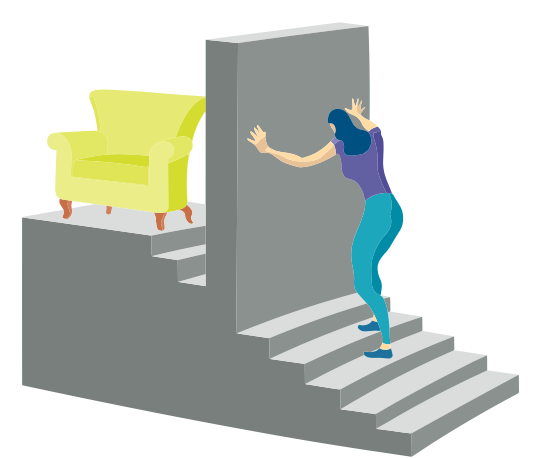 La inhibición
“Para que podamos realizar una selección apropiada de la información pertinente, y mantener nuestra atención por un periodo prolongado de tiempo, resulta imprescindible aprender a inhibir las respuestas que surgen de manera automática”. 
(Wodka et al., 2007)
La Flexibilidad Cognitiva
“La habilidad para cambiar o alternar un conjunto de respuestas, aprender de los errores, utilizar estrategias alternativas, dividir la atención y procesar múltiples fuentes de información simultáneamente”. 
								(Rodríguez et al.,2012)
Hagamos un ejercicio…
https://www.youtube.com/watch?v=pE6HEong_2U
La Planificación
“capacidad para integrar, secuenciar y desarrollar pasos intermedios para lograr metas a corto, medio o largo plazo” 

		(Tsukiura, Fujii y Takahashi, 2001)
Las Funciones Ejecutivas
(Martínez, 2017)
Conclusiones
Las funciones ejecutivas de orden superior, como la planificación, van a requerir de la interrelación de otras funciones y, a su vez, la interacción entre ellas es la base del procesamiento del sistema cognitivo.

El rol central de la memoria de trabajo, como el ”área de ejecución de las tareas”, da a entender que es una de las funciones centrales en el procesamiento cognitivo.